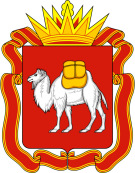 Челябинская область
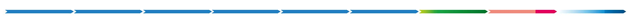 Государственное бюджетное профессиональное образовательное учреждение «Троицкий технологический техникум»
Презентация проекта по внедрению бережливых технологий в системе образования 
Челябинской области (для  kick off )
«Оптимизация процесса формирования единого плана работы на год  ГБПОУ «Троицкий технологический техникум»
Оноприенко Юрий Николаевич
заместитель директора по УПР
Челябинск -2024г.
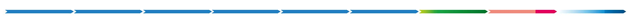 1
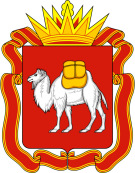 Челябинская область
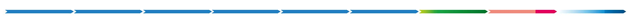 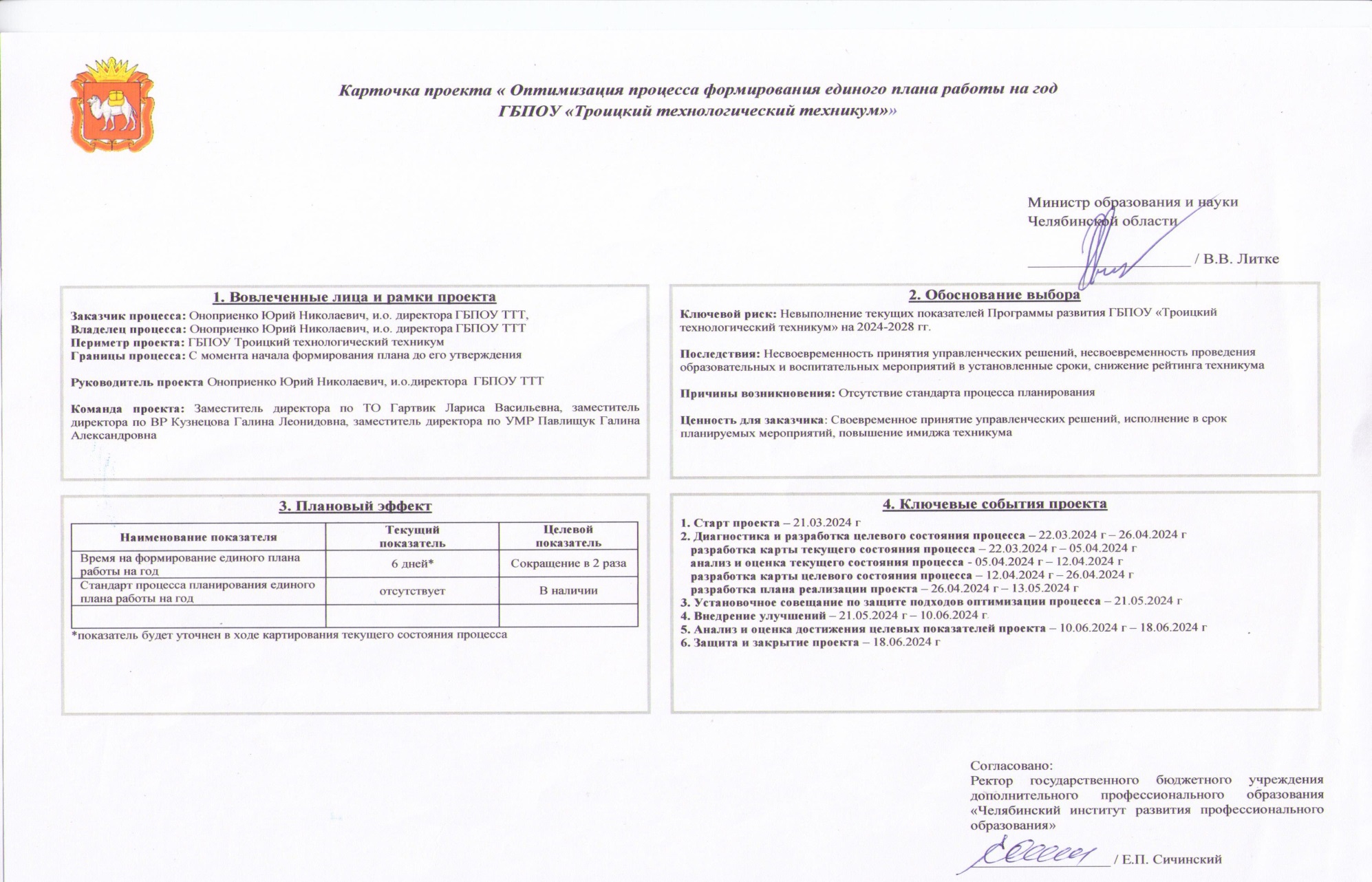 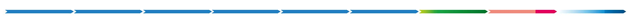 2
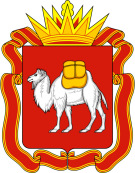 Челябинская область
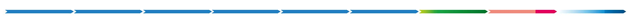 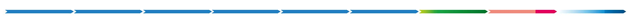 3
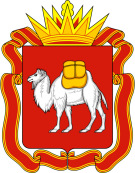 Челябинская область
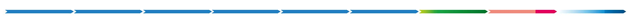 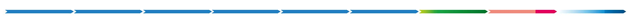 4
Карта текущего состояния
5
Анализ проблем«Оптимизация процесса формирования единого плана работы на год   ГБПОУ «Троицкий технологический техникум»
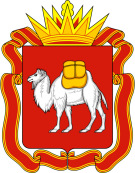 Челябинская область
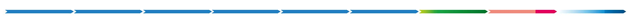 Пирамида  проблем
Проблемы, решение которых требуется 
на федеральном уровне – не выявлены
Проблемы, решение которых требуется 
на региональном уровне – не выявлены
1.Отсутствуют единые формы плана на месяц
2.Временные затраты при подготовке единого плана работы на год
3.Несвоевременное предоставление информации
4.Временные затраты на корректировку плана
5.Отсутствие стандарта планирования и корректировки плана работы на год
информации
1
3
2
4
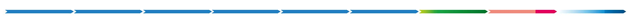 7
Карта целевого состояния
8
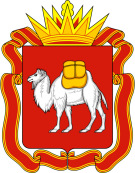 Челябинская область
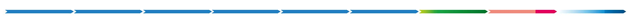 План реализации проекта
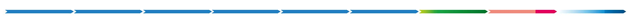 9